Использование нетрадиционных методов и приёмов для развития речи детей.
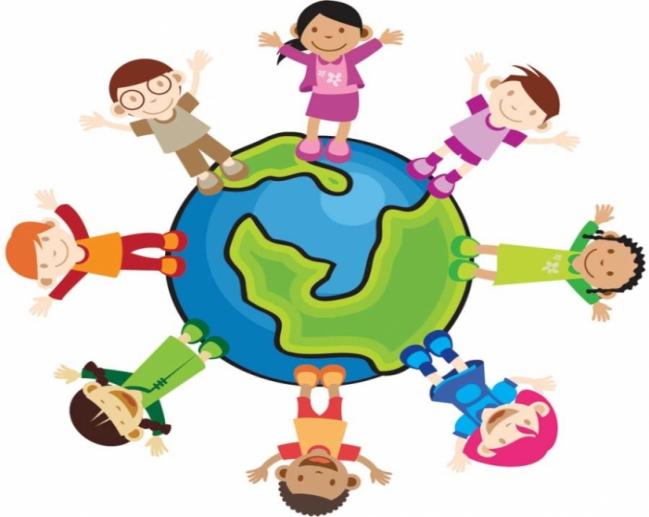 МБДОУ №216
Воспитатель: Заякина Ю.С.
Заберите   всё, чем я обладаю, 
но  оставьте  мне  мою  речь,
 и  скоро  я  обрету  всё  что  имел.

                     (Дэниэл  Уэбстэр)
Одним из важнейших показателей речевого    
                                          развития ребенка, является развитие связной речи.    
       Только в связной речи в диалоге, монологе, рассказывании и пересказе 
       можно четко проследить все основные аспекты, характеризующие нашу  
       речь.
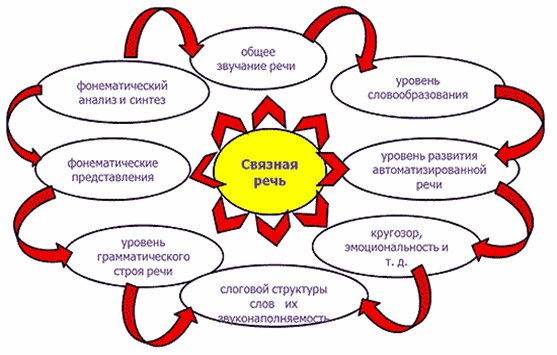 Связная  речь
Связной речью считается такая речь, которая  организована  по  законам логики  и грамматики,  представляет  единое  целое, систему;   обладает     относительной самостоятельностью,     законченностью    и разделяется на более или менее значимые части, связанные между собой.
Виды связной речи
Диалогическая
Естественная форма языкового общения, состоящая из обмена высказываниями
Вопрос, ответ, добавления, пояснения, высказывание двух или нескольких говорящих на одну тему, связанную с какой-либо ситуацией.
Описание, повествование, рассуждение
Монологическая
Развернутый вид речи, возникший в недрах диалогической речи
ОСНОВНЫЕ МЕТОДЫ и ПРИЁМЫ РАЗВИТИЯ
СВЯЗНОЙ   РЕЧИ      ДОШКОЛЬНИКОВ
Наглядные
Словесные
Практические
Непосредственные:
наблюдения
экскурсии
осмотры
рассматривание предметов
чтение  и  рассказывание
-заучивание наизусть;
- пересказ;
- составление различных
видов рассказов;
беседы
дидактические игры
игры-драматизации
инсценировки,
дидактические упражнения
 пластические этюды,
хороводные игры
-зарисовки
Опосредованные:

рассматривание
изобразительной
наглядности
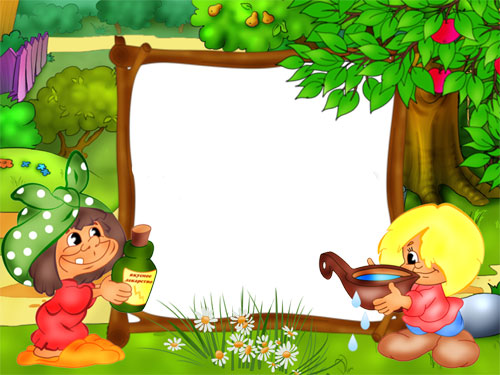 Нетрадиционные
  методы    и     приемы 
  развития связной
  речи дошкольников
Использование разнообразных нетрадиционных методов и приемов предотвращает утомление детей, способствует формированию волевых качеств, навыков самоконтроля у ребёнка за счёт повышения мотивации к развитию собственной речи, поддерживает у детей  познавательную активность, повышает эффективность педагогической работы в целом.
ПЕСКОТЕРАПИЯ
МАНКОТЕРАПИЯ
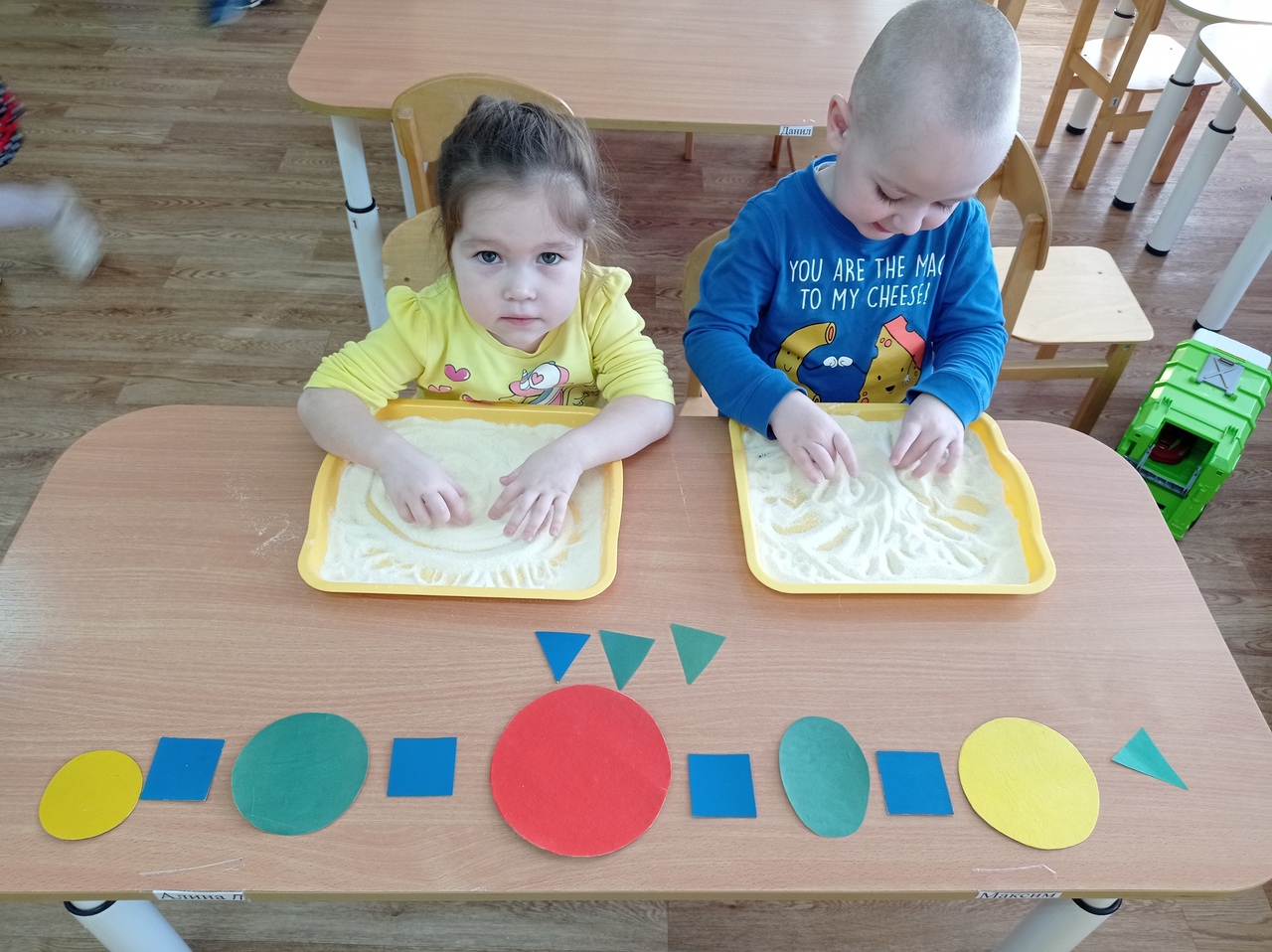 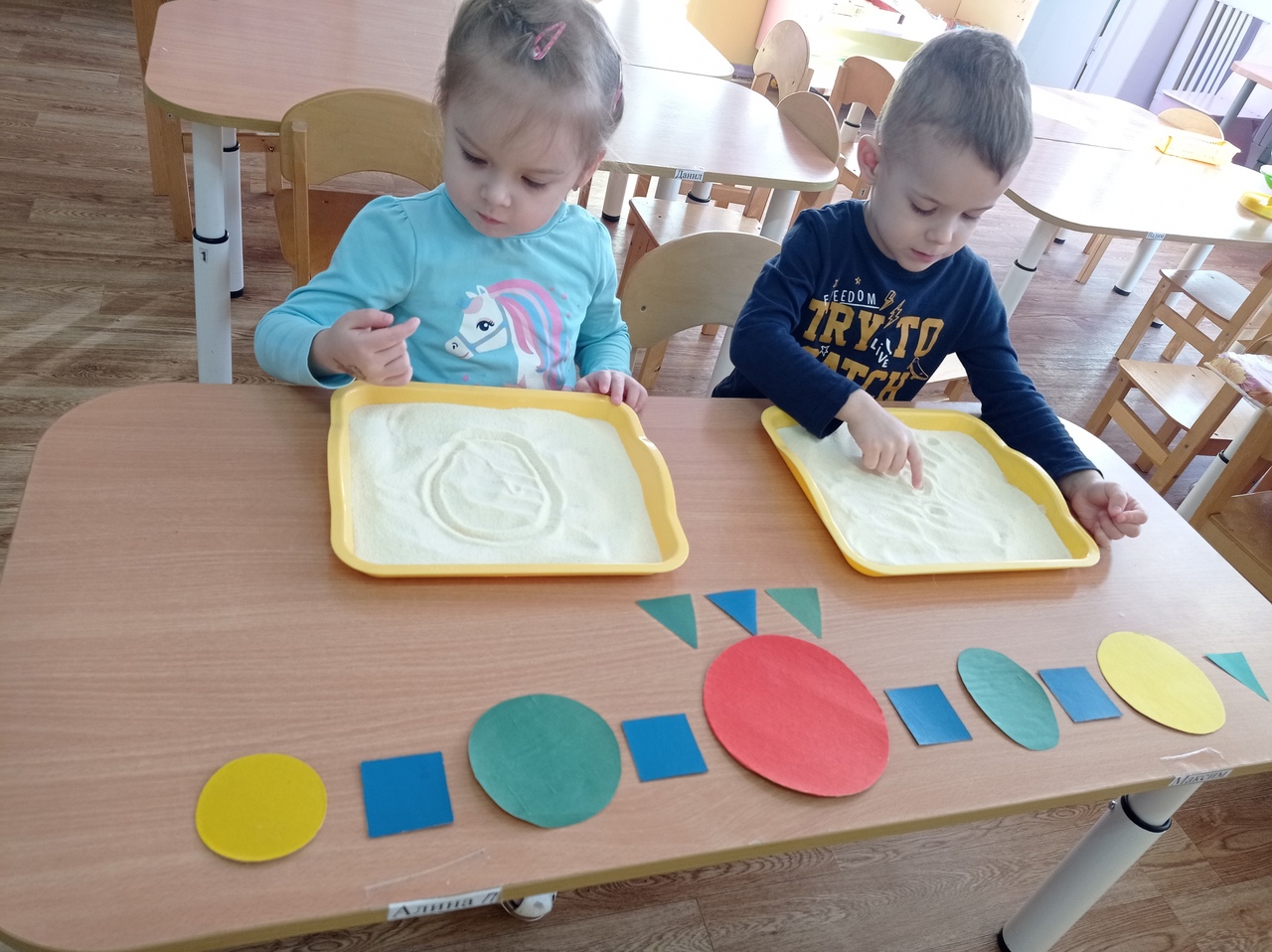 Развитие речи методом наглядного моделирования
Моделирование-это процесс создания модели и их использование в целях формирования представлений о структуре объектов, об отношениях и связях между элементами этих объектов.
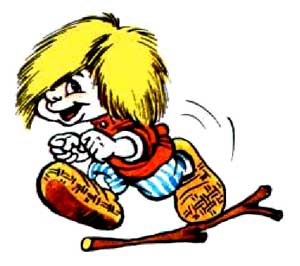 Этапы работы по моделированию
• Рассматривание таблицы и разбор того, что на ней изображено.
• Перекодировка информации, т. е. преобразование из абстрактных символов в образы.• После перекодировки осуществляется пересказ, составление рассказа по заданной теме и др., то есть происходит отработка метода запоминания.• Зарисовка моделей в таблицу детьми (в старших группах).• Рассказывание по мнемотаблицам, созданными
  детьми.
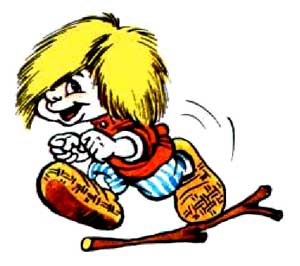 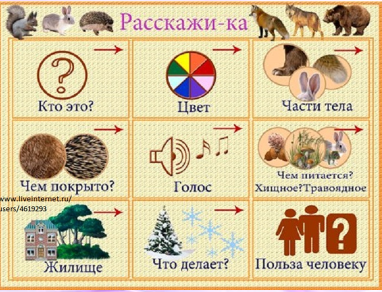 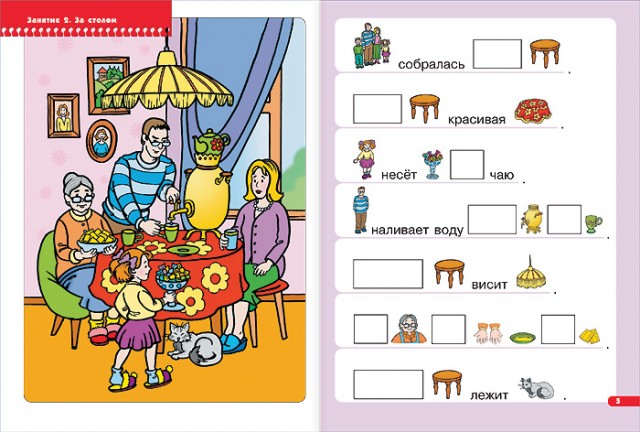 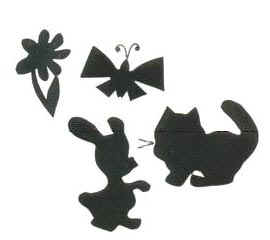 ТРИЗ(Теория решения изобретательских задач)
Целью использования ТРИЗ – технологии в детском саду является развитие с одной стороны таких качеств мышления, как гибкость, подвижность, системность, диалектичность, а с другой стороны поисковой активности, стремления к новизне, развитие речи и творческого воображения.
Синквейн -нерифмованное стихотворение из 5 строк, составленное по  определенным правилам:
Его простота. Синквейн могут составить все.
- В составлении синквейна каждый ребенок может реализовать свои интеллектуальные возможности.
- Синквейн является игровым приемом.
- Составление синквейна используется как заключительное задание по пройденному материалу.
- Составление синквейна используется для проведения рефлексии, анализа и синтеза полученной информации.
- Синквейн помогает пополнить словарный запас.
- Синквейн учит краткому пересказу.
- Синквейн помогает развить речь и мышление.
Алгоритм составления синквейнаМодель синквейна
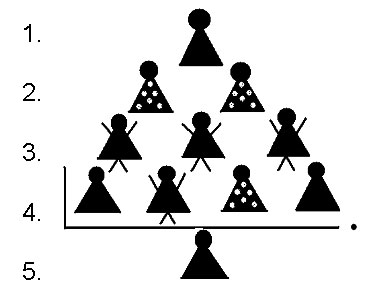 Предмет (тема) – одно слово-существительное.
Два прилагательных по теме.
Три глагола по теме.
Предложение по теме.
Ассоциация по теме: одно слово-предмет.
Пример синквейна:
1. Ежик2. Серый, колючий3. Фыркает, спит, сворачивается.4. Мне нравится маленький ежик.5. Лес.
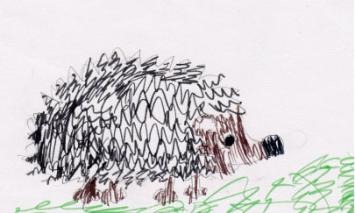 Таким образом, систематическая работа по формированию связной речи у детей с использованием нетрадиционных приёмов и методов, дидактических игр и упражнений, занимательного материала, наглядных пособий, даёт свои результаты:
☺    Дети быстрее учатся произносить звуки; 
☺ Словарный запас детей из пассивного быстрее переходит в активный и обогащается новыми словами.
☺  Ребята активнее стали работать на занятиях.  У них концентрируется  наблюдательность, внимание, память, усидчивость; повышается творческое воображение, логическое и образное мышление.
Чем богаче и правильнее речь ребенка, тем   легче  ему высказывать свои  мысли, тем шире его возможностипознать    действительность,полноценнее будущие взаимоотношения   с  детьми  и взрослыми,  его       поведение, а, следовательно, и его личность в целом.    И наоборот, неясная речь ребенка   весьма  затруднит       еговзаимоотношения   с   людьми     и нередко      накладывает  тяжелый отпечаток на его характер.
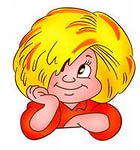 Маленькое пламя в глазах педагогов зажигает множество огней в сердцах детей…….
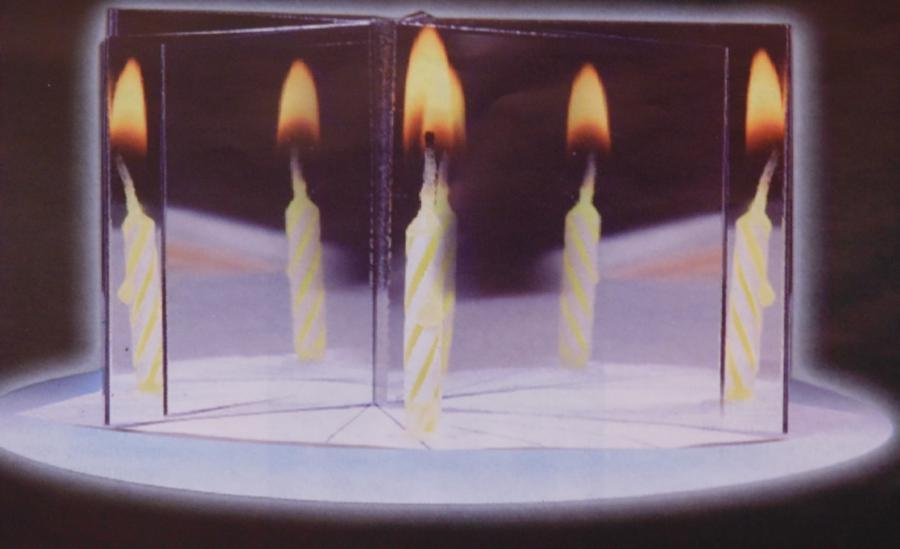 Список литературы и источников:
-

Ушакова О. С.Развитие речи дошкольников. М.: Изд-во Института Психотерапии.2001. – 256 с.
Галигузова Л.Н., Смирнова Е.О. Ступени общения от года до семи лет. - М.: Просвещение, 1992.Гербова В.В., Максаков А.И. Занятия по развитию речи в первой младшей группе детского сада. - М.: Просвещение, 1985.Зеньковский В.В. Психология детства. - М.: ИЦ "Академия", 1996.Карпова С.Н., Труве Э.И. Психология речевого развития ребенка. - Ростов-на-Дону, 1987.Кольцова М.М. Ребенок учится говорить. - М.: Педагогика, 1973.Лямина Г.М. Воспитание и развитие детей раннего возраста. - М.: Просвещение, 1981.Нармон Л. и др. Ребенок от 0 до 2 лет: развитие во взаимодействии с окружающими людьми. - М., 1983.Никнородов Г.С. Общение и речь: развитие речи детей в общении со взрослыми. - М., 1985.Тихеева Е.И. Развитие речи детей. - М., 1981